МБОУ «Средняя общеобразовательная школа №10
 г.Горно-Алтайска»




Из опыта работы педагога-психолога по оказанию помощи ребенку, переживающему кризисное состояние утраты


Педагог-психолог
Каратунова Н.А.
Задача педагога-психолога
Способствовать тому, чтобы травма потери не усугубилась травмой развития, т.е. ребенок вышел из кризиса в возраст, соответствующий реальному.
Реакция на горе может быть:
отсроченной

           скрытой
                          проявляться в 
                                     поведении 
                                    неожиданно
                                                   проявляться 
                                                                неравномерно
Последствия утраты
чувство вины, заниженная самооценка 
  дефицит любви и внимания 
  часто создается идеальный фантазийный образ    значимого человека
  ребенок может стать «вечноскорбящим», если у него не будет возможности адекватно пережить утрату
  бессознательный страх вновь быть брошенным 
  поиск человека, который мог бы заменить отца (мать) 
  важность хорошей замещающей фигуры 
  важно как реагирует на утрату оставшийся родитель
Помощь ребенку в кризисной ситуации
ЦЕЛЬ: уменьшение негативного эмоционального фона посредством осознания своих чувств, переживаний и выражения их, ослабление состояния фрустрации, моделирование будущего.

Работа педагога-психолога строится в нескольких направлениях:
работа с ребенком, переживающим кризисное состояние;
работа с окружением ребенка (родители, лица их заменяющие, другие родственники).
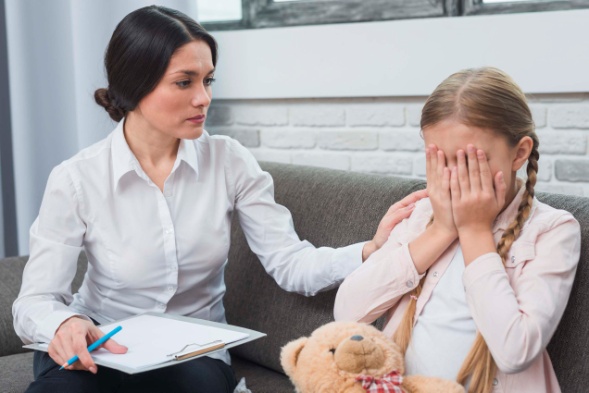 Стадии переживания утраты
Шок (отрицание)
 
Злость и ощущение несправедливости
(обида, ярость, гнев) 

 Печаль и сожаление
(чувство вины, депрессия)

Восстановление (принятие)
Этапы коррекционной помощи
Выстраивание «зоны доверия»

Создание ресурсного состояния

Осознание потери

Построение образа новой жизни

Нахождение смысла потери, извлечение опыта

Перестройка образа будущего
Методы
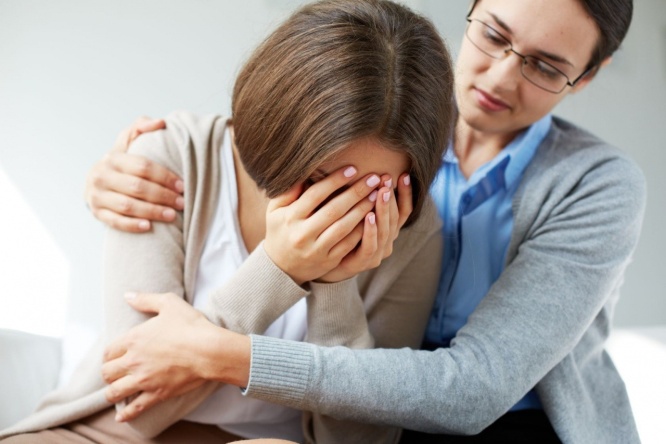 Беседа
Активное слушание
Эмпатическое слушание
Психологический тренинг
Метод социально-психолого-педагогического консультирования
Психодрамма
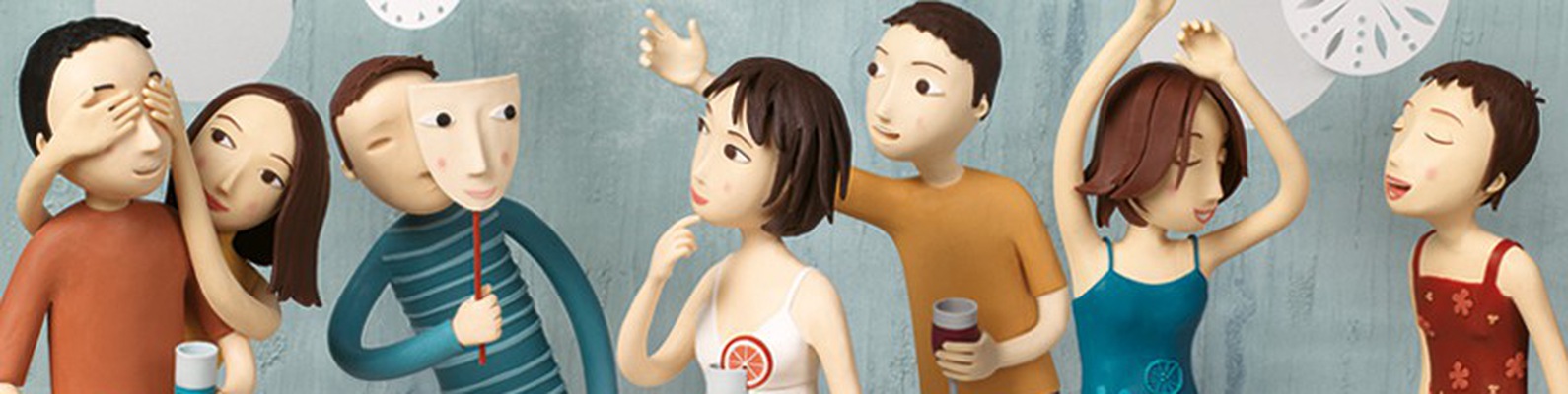